Basic concepts of direct taxation
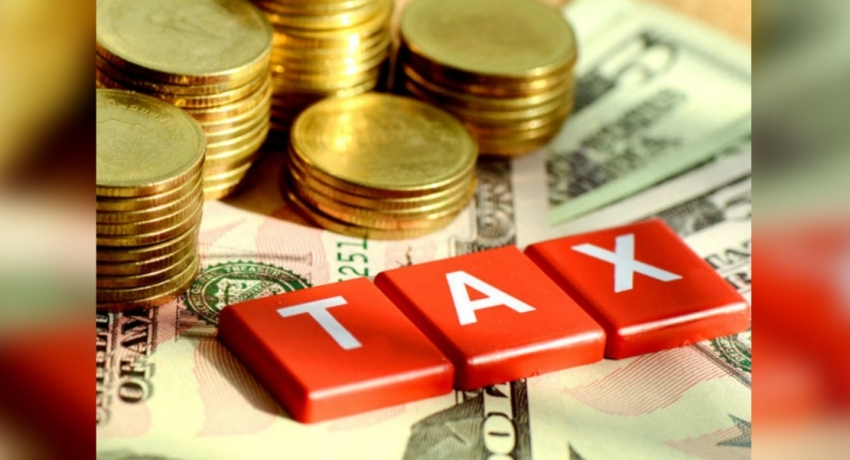 CA VARSHA LUND
PREVIOUS YEAR AND ASSESSMENT YEAR
CA Varsha Lund
PREVIOUS YEAR AND ASSESSMENT YEAR
The financial year in which the income is earned is called the previous year while the year in which the tax liability is computed is called the assessment year.

For Eg. The tax on income earned in the financial year 2019 – 2020 will be computed in the financial year 2020 – 2021. Here , the period in which the income is earned i.e. 2019-2020 is called the Previous Year (PY) and the year in which the tax will be computed i.e. 2020 – 2021 will be called the assessment year.
CA Varsha Lund
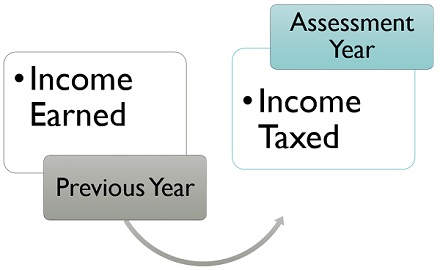 CA Varsha Lund
PREVIOUS YEAR AND ASSESSMENT YEAR
Assessment year is defined as “ the period of twelve months commencing on the first day of April every year ”.

Previous year is defined as “ the financial year immediately preceding the assessment year”.
CA Varsha Lund
PERSON
CA Varsha Lund
PERSON
Person includes the following:
                   - Individual
                    -Hindu Undivided Family (HUF)
                    - Company
                    - Firm
                    - Association of persons (AOP)
                    - Body of Individuals (BOI)
                    - Local Authority
                    - Artificial Juridical Person
CA Varsha Lund
INDIVIDUAL
Individual means a natural person i.e. a human being . It includes a male, female , even a minor or a lunatic.
Eg: Mr. A, Mrs. X etc
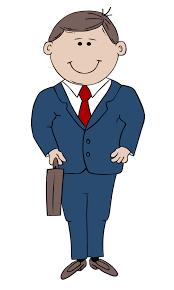 CA Varsha Lund
HINDU UNDIVIDED FAMILY (HUF)
A Hindu Undivided Family (HUF) consists of all persons lineally descended from a Hindu ancestor (children and grand children) , and their wives and unmarried daughters.
Eg: Ram , his wife Sita and two sons Luv and Kush together will be called as Ram HUF.
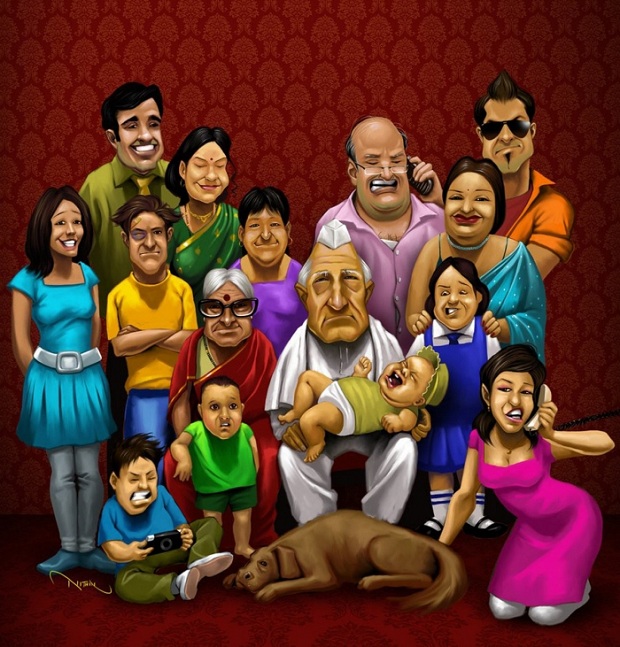 CA Varsha Lund
COMPANY
A company is a taxable entity and includes an Indian company, a foreign company etc .
Eg: Reliance Industries Ltd., Smiley Pvt. Ltd.
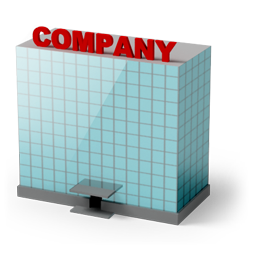 CA Varsha Lund
FIRM
A firm is a taxable entity distinct from its partners and also includes a Limited Liability Partnership of two or more persons carrying on business or profession.
Eg: M/s. Friend and Enemy – two Chartered Accountants in partnership
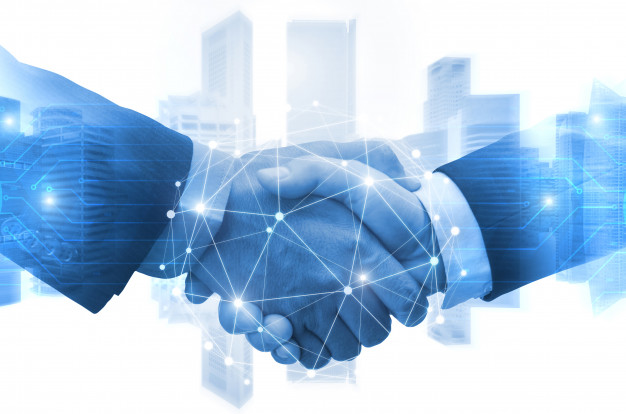 CA Varsha Lund
ASSOCIATION OF PERSONS (AOP)
An Association of Persons (AOP) means an association in which two or more persons join in for a common purpose or a common action for earning income.
An AOP can have any “person”  i.e. an individual, a firm, a HUF , a company etc as a member.
AOP includes Trust, Club, cooperative society, joint venture etc.
Examples: TATA Memorial Trust, Sunil Cricket Club
CA Varsha Lund
BODY OF INDIVIDUALS(BOI)
A Body of Individuals (BOI) means a team of individuals carrying on some activity with the object of earning income.
An association of persons (AOP) may consist of non-individuals but Body of Individuals (BOI) consist only of individuals or human beings and cannot have any other person (eg. Firm, HUF) as a member.
CA Varsha Lund
LOCAL AUTHORITY
Local Authority means a Municipality , a district board, a port commissioner or any other authority legally entitled to control or manage a municipal or a local fund.
Example: Mumbai Municipal Corporation, Pune Cantonment Board, Marathwada Gram Panchayat.
CA Varsha Lund
ARTIFICIAL JURIDICAL PERSON
Any entity having a separate legal existence, not covered under any of the above categories, falls under this category.
Artificial Juridical Person includes a deity, an idol, a University, a Bar Council, a corporation established under a Special Act (Eg. Life Insurance Corporation)
Eg: Mumbai University, Tirupati Devsthanam
CA Varsha Lund
ASSESSEE
CA Varsha Lund
ASSESSEE
Assessee means a person by whom an tax or any sum of money is payable under the Income Tax Act ,1961.
CA Varsha Lund
What do we do in the assessment year?
Determine the residential status of a person for the previous year
Step 1
Computation of total income for the previous year.
Step 2
Computation of tax for the previous year.
Step 3
CA Varsha Lund
SUMMARY
Previous Year –  Year in which income is earned
Assessment Year –  Year in which income is computed and taxed
Person – Individual, HUF, Firm, Company, AOP, BOI etc.
Assessee – Person from whom tax or any other amount is recoverable under the Income Tax Act, 1961.
CA Varsha Lund
THANK YOU